SBU REPORTING FORFINANCE
Training
Introduction
SBU Reporting for Finance Security Administrators:

Sara Lehmann    
Sara.Lehmann@Stonybroook.edu
632-6029

Michael Danielson
Michael.Danielson@Stonybrook.edu
632-1890
What is SBU Reporting for Finance?
SBU Reporting for Finance is a reporting tool that allows users to run various financial reports in an ALL FUNDS manner.
How is SBU Reporting Different?
A one stop source for financial reports 
Without it, users need to go to various sources:

SUNY BI -  STATE and IFR Accounts
AES Reports (within ERAS) - STATE and IFR Accounts
RF Report Center -  RF Accounts
ERAS - SBF Accounts
FSA Report Distributions -  FSA Accounts
4
SBU Reporting is a Versatile Tool
Ability to set Report Parameters such as:
By Business Units
By Funds
By Organizational Level

Drill Down Capability

Export Capability
Export to Excel
Export to PDF
5
How Current is the Data?
State/IFR Data is 3 Days old
SBF Data is as of Yesterday
FSA Data is as of Yesterday
RF Data is loaded on a monthly basis

Keep these in mind when running month-end reports
6
Check the Announcements Page!
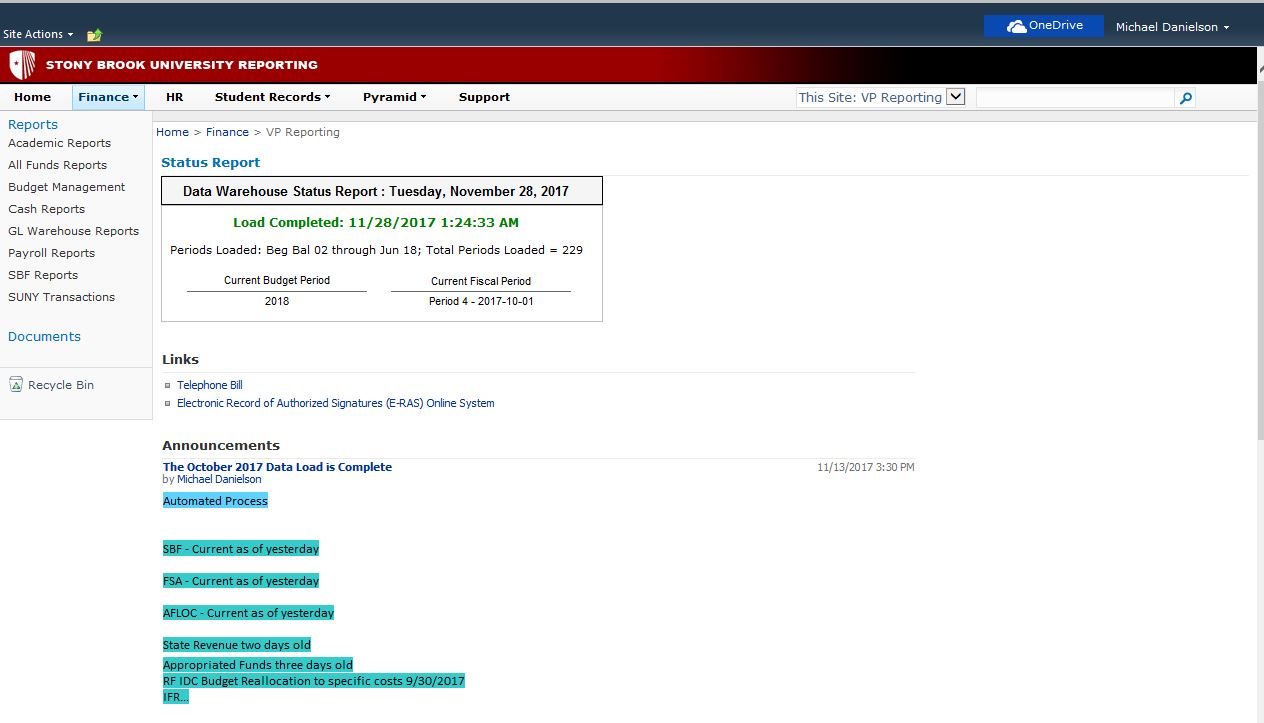 7
What accounts do I have access to?
You will only see those accounts you have been approved access for
Security for most users is copied from SUNY BI security
Account managers and Report Recipients on SBF accounts will see accounts in SBU Reporting
8
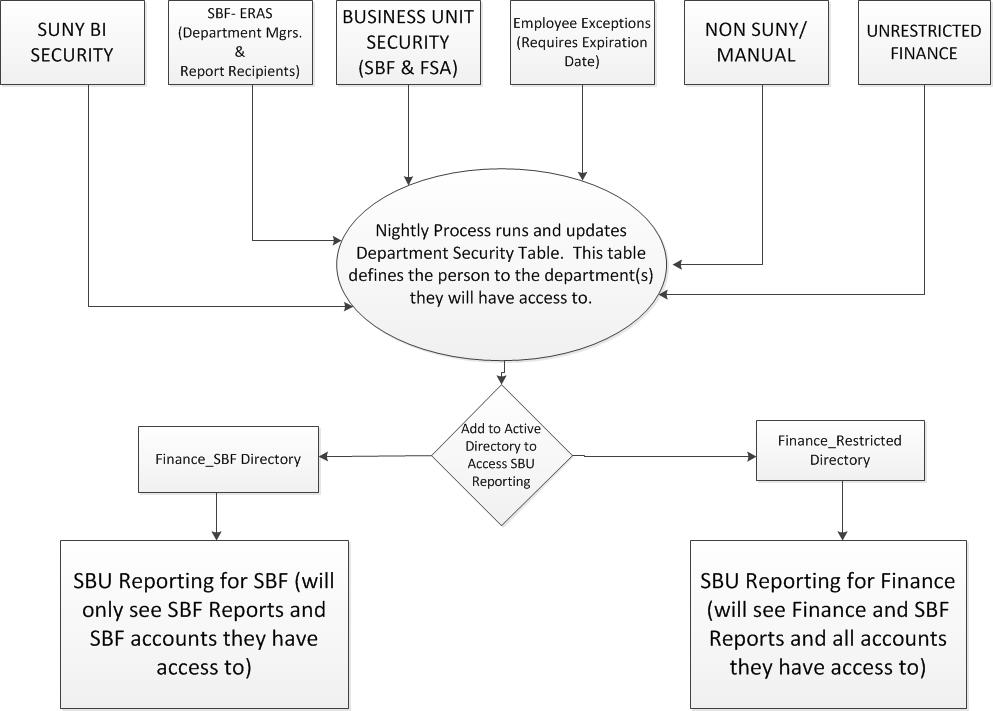 9
Example of Org Level Security
If a user has access to 1566% (VP For Finance), they will see all State/ RF accounts that roll beneath the org level
If they have been approved business unit security for SBF/FSA they will see all those accounts that roll up to the org level as well
A user will also see any SBF accounts they are an Account Manager or Report Recipient on, regardless of the org rollup
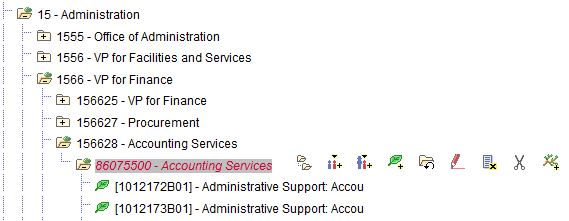 10
Signing in to SBU Reporting
User ID is sunysb.edu\ “NetID”
Password is your NetID password
Some users over at HSC may default to “UHMC”.  This should be removed and replaced with “sunysb.edu\”
11